接遇研修・基本のモデルプログラム
プログラム２－②　
　　　　　　接遇ガイドラインに基づく接遇方法
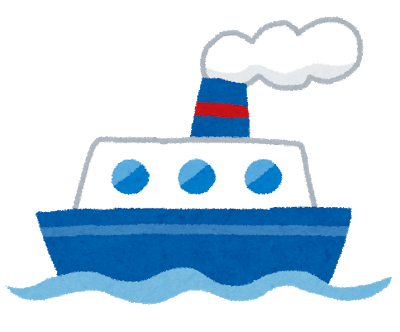 [Speaker Notes: ⓪講師の自己紹介とアイスブレイク
　●講師の自己紹介

　●旅客船における接遇の場面などの話をしながら、受講生との対話をつくるアイスブレイク]
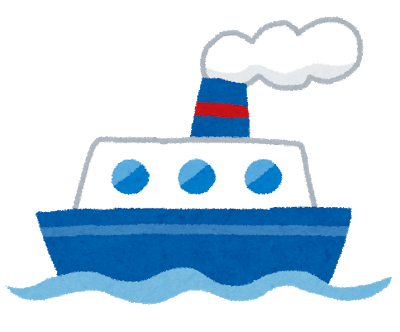 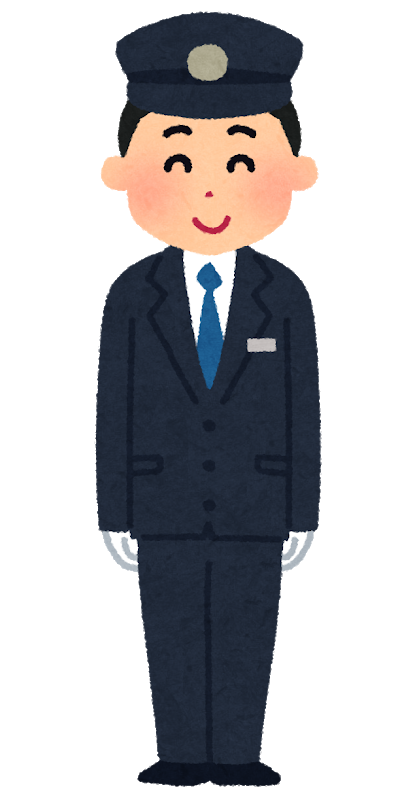 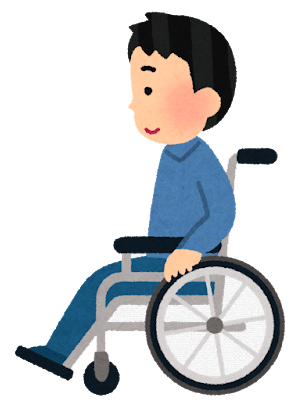 高齢者、障害者等に対する
接遇の基本を学ぶ
[Speaker Notes: 急激に増加している高齢者、また、障害のある人が問題なく移動できるよう、
根幹の公共交通手段としての旅客船には、接遇対応が求められています。

国土交通省では、公共交通事業者向けの「接遇ガイドライン」が策定され、
高齢者や障害のある人に対する「接遇の基本」が示されています。

ここでは、接遇ガイドラインを基本に、旅客船事業の各場面でどのような配慮が必要かを学んでいきます。]
①　対応の際の配慮点
障害特性、高齢者、障害者等に対する理解を高め、偏見を取り除く

まずはコミュニケーションをとることにより、思い込みや不当な
　 対応をなくす

コミュニケーションにおいては、必要な情報保証を

敬意を持った対応を

必要な接遇は多様であることを前提に

高齢や障害を理由に乗船を拒否してはならない
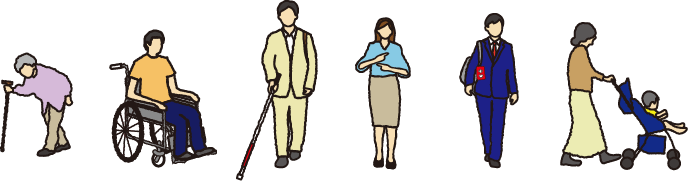 [Speaker Notes: ①対応の際の配慮点

具体的な業務の場面での接遇方法に入っていく前に、身に付けるべき対応の配慮点を見てみましょう。
これは、障害者権利条約に基づき、障害のある人が当たり前に公共交通の利用など、生活を送ることができる
「権利」を法的に保障されているということが裏付けにありますが、
差別をせず、合理的な配慮をすることを整理したものです。

【内容の読み上げ】]
②　基本の接遇方法
[Speaker Notes: ②基本の接遇方法

では、接遇対象別、業務の場面別に接遇方法を見ていきましょう。]
１.高齢者
特性に配慮し、困っている様子のときは、支援が必要かを確認した上で接遇対応をします。
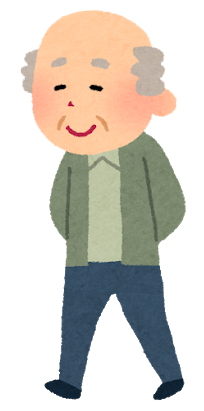 ■高齢者の特性
視力・聴力・筋力など身体機能が低下
移動やコミュニケーションに時間がかかる
杖やシルバーカー、車椅子を利用している人もいる
認知症の症状のある人もいる
[Speaker Notes: まずは、高齢者ですが、高齢者は文字情報や周囲の様子が見えにくい、
乗務員の声が聞こえにくい、筋力が低下し歩きにくい、認知症の症状のある人もいるなどの特性があります。

困っている様子の場合には、支援が必要かを確認して対応しましょう。]
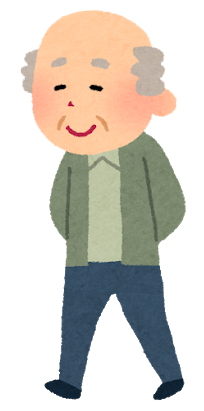 支援の要否を確認し、陸上係員と船内係員で情報共有
係員が手配できない場合は、他部署等や他の乗客への協力を求める
問合せ時には、聴こえている、理解しているかを確認
予約、事前問合せ、
チケット購入
躓く可能性があるため、状態に合わせた支援を
ターミナルでの待合
・移動
時間に余裕を持った支援
安全確認、注意喚起
乗下船、船内
乗り換え時
支援の申し出があれば乗換経路を具体的に案内
[Speaker Notes: 予約、事前問合せ、チケット購入時における対応などでは、
支援の要否を確認し、陸上係員と船内係員で情報を共有して支援を行うことが重要です。

また、ターミナルでの待合・移動などの時や乗下船時には、
バランスを崩したり、躓きやすいため安全を確認し、相手のペースに合わせ、ゆっくりと対応しましょう。
急かせてしまって、転んだりしないよう、注意喚起が必要です。

支援の申し出があれば、乗換の経路を具体的にご案内します。]
２.認知症の人
特性に配慮し、困っている様子のときは、支援が必要かを確認した上で接遇対応をします。
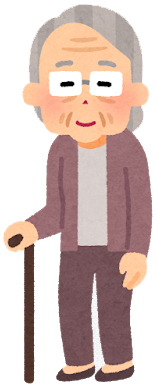 ■認知症の人の特性
症状はさまざまであり、主に認知機能（理解する力や判断する力）などが低下する
保たれている機能もあるので、一律のイメージで対応してはいけない
高齢者に多いが、若年性や軽度認知症の人もいる
[Speaker Notes: 次に、認知症の人ですが、主に認知機能が低下していますが、症状はさまざまです。
保たれている機能もあるので、一律のイメージで対応するのはさけましょう。

困っている様子の場合には、支援が必要かを確認して対応しましょう。]
■認知症を自己開示している方に対して
　（認知症であることを告げた、ヘルプマーク等により認知症　
　の人であることがわかった場合）
　➡何に困っているか、どのような支援が必要か確認
　➡落ち着ける環境のもと、余裕を持った支援を

■認知症を自己開示していない方に対して
　（外見からはわからないが困っている様子の場合）
　➡「認知症の人かもしれない」ことを選択肢のひとつと考える
　➡相手の状況に合わせ、必要な支援を伺い、対応
　　（話しかけてみて状態をうかがう）
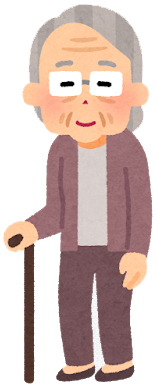 [Speaker Notes: 認知症の人は、自分が認知症であることを開示している人、そうでない人がいます。

ヘルプマークを掲示したり、自分が認知症であることを告げたりして支援を求める人がいます。
落ち着ける環境のもと、どんな支援が必要かを伺い、ゆっくり、余裕を持った支援を行うことが重要です。

認知症と自己開示していない人もいますが、障害のある人への対応と同様、困っている様子の場合には、
認知症の人かもしれないことを選択肢のひとつと捉え、相手の状況に合わせた対応を行います。
さっき聞いたことや話を忘れてしまう、今日が何日か、ここがどこかがわからなくなる、会話についていけない
ことがあるなどの典型的な症状が見られれば、認知症の人かもしれません。]
予約、事前問合せ、チケット購入
説明時の支援（電話や窓口で）
　・理解しているかを簡潔な言葉で確認
　・自己開示している人には、同伴者の有無、支援の
　　要否を確認
チケット購入が難しい場合の支援
　・乗船する航路がわからない、忘れてしまったなど
　　の場合には、何に困っているかを確認し支援
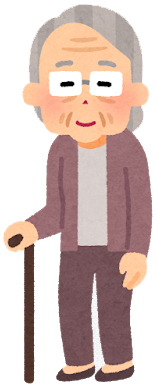 ターミナルでの待合、移動
行先がわからなくなっている時の支援
　・たちすくむ、行ったり来たりしている、座り込ん
　　でいる場合、どこに行けばよいかわからなくなっ
　　ている可能性がある
　・ゆっくりと落ち着かせて支援
[Speaker Notes: 予約、事前問合せ、チケット購入時などにおいては、
まず説明するときに理解していない様子のときには、簡潔な言葉で理解しているかを確認しながら
説明をすることが重要です。
もし、認知症の人であることを開示している場合には、同伴者の有無や支援の要否を確認します。
また、乗船航路がわからない、忘れてしまったなど、チケットの購入が難しい様子の場合には、
何に困っているかを確認して支援をします。

また、ターミナルでの待合、移動のとき、たちすくむ、行ったり来たりしている、座り込んでいるなどの場合は、
どこに行けばよいかわからなくなっている可能性があります。どうしたいのかを確認します。
わからない場合には、ゆっくりと、落ち着いていただいた上で再度確認し、
必要に応じて家族などの連絡先がないか確認します。

行先などを確認する場合には、
①落ち着ける場所でゆっくりとヒントを示しながら記憶を引き出します。
②行先が書かれたもの、家族の連絡先が書かれたものがないか確認します
③行先がわからない場合には、警察や地域の支援者との連携により解決する方法もあります。
いずれも、くれ返して確認すること、メモによる内容確認が重要です。]
ターミナルでの待合、移動
(つづき)
案内表示について説明を求められたとき
　・案内表示の内容が理解できない、眼に入っていな
　　い場合がある
　・落ち着かせ、どこにいきたいか、どうしたいのか
　　を確認して支援
立ち入り禁止エリアに入ろうとしているとき
　・利用者の安全の確保を第一に対応。
　・その後は急き立てたり、責めたりせず静かな場所
　　に誘導。落ち着くまで待つ。
緊急時における対応
　・支援や避難誘導を行う際には、理解していない様
　　子、不安な様子の場合には「大丈夫ですよ」と声
　　をかけ、ゆっくり、簡潔に説明する。
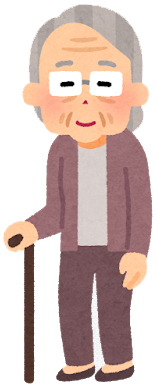 [Speaker Notes: ターミナルでの待合、移動のつづきです。
案内表示について説明を求められたときには、内容が理解できない、眼に入っていないなどの場合があります。
落ち着かせて、どこにいきたいのか、どうしたいのかを確認して支援しましょう。
立ち入ってはいけない場所に間違って入ろうとする場合があるかもしれません。
その場合は、その方の安全の確保を第一とし、その後は、急き立てたり、責めたりするとパニックになってしまう場合も
あります。落ち着くまで待ちましょう。
緊急時の支援時には、理解ができていない、不安の様子の場合には、まずは「大丈夫ですよ」と声をかけ、
ゆっくり、簡潔に説明することが重要です。]
乗下船、船内
行先がわからなくなっている時の支援
　・どの船に乗ればよいかわからない、混雑していて
　　歩けなくなってしまったなどの場合がある
　・落ち着かせ、わからないこと、どうしたいのかを
　　確認して支援
船内や案内表示について説明を求められたとき
　・案内表示の内容が理解できない、眼に入っていな
　　い場合がある
　・落ち着かせ、どこにいきたいか、どうしたいのか
　　を確認して支援
危険な場合の対応
　・甲板など危険な行動をしている場合、利用者の安
　　全の確保を第一に対応。
　・その後は急き立てたり、責めたりせず静かな場所
　　に誘導。落ち着くまで待つ。
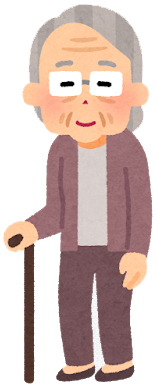 [Speaker Notes: 乗下船、船内での支援についてです。
どの船に乗ればよいかわからないなど、行先がわからなくなっている様子の場合には、落ち着かせ、わからないこと、どうしたいのかを
確認して支援します。

また、船内や案内表示などがわからない様子の場合には、やはりまずは落ち着いていただき、どこに行きたいのか、どうしたいのかを
確認して支援します。
甲板などの危険な行動をしている場合には、まずはその方の安全の確保が第一です。
その後は、その後は、急き立てたり、責めたりするとパニックになってしまう場合もありますので、落ち着くまで待ちましょう。]
乗下船、船内
(つづき)
緊急時における対応
　・支援や避難誘導を行う際には、理解していない様
　　子、不安な様子の場合には「大丈夫ですよ」と声
　　をかけ、ゆっくり、簡潔に説明する。
乗り換え時
乗換がわからずに困っている場合
　・乗り換えにはどこに行けばよいかわからない、混
　　雑していて歩けなくなってしまったなどの場合が
　　ある
　・ゆっくりと落ち着かせて支援
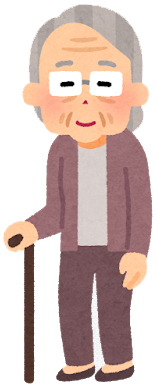 [Speaker Notes: 緊急時の支援時には、理解ができていない、不安の様子の場合には、まずは「大丈夫ですよ」と声をかけ、
ゆっくり、簡潔に説明することが重要です。

乗り換え時に、わからずに困っている様子の場合には、ゆっくりと落ち着かせ、どこに行くのかなどを確認して支援します。]
３.肢体不自由者・車椅子使用者・重症心身障害児者
特性に配慮し、困っている様子のときは、支援が必要かを確認した上で接遇対応をします。
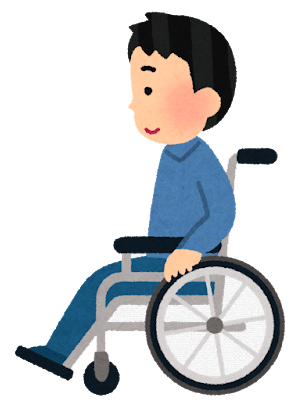 ■肢体不自由者・車椅子使用者の特性
四肢、体幹が不自由で歩行や筆記が困難
障害の部位は個人差がある
車椅子、杖、義足などを使用
原因（脳血管障害、脳性麻痺等）により困難さが異なる
重度の肢体不自由と重度の知的障害を併せ持った人（子ども・成人）もいる
介助犬を使用する人もいる
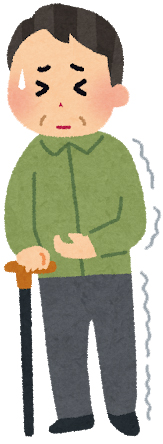 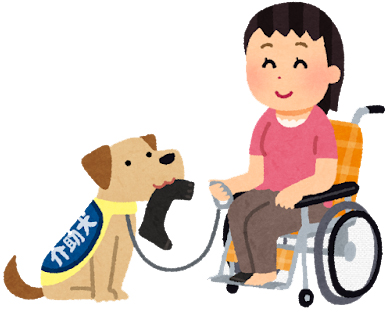 [Speaker Notes: 肢体不自由者、車椅子使用者、重症心身障害児者は、移動や設備の利用に困難な状況があります。

困っている様子の場合には、支援が必要かを確認して対応しましょう。]
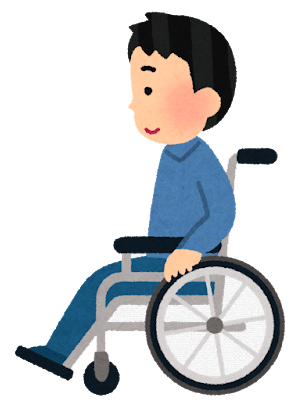 支援内容の確認（車椅子等の補助具や介助犬の使用等について）
割引適用は合理的な方法で確認
窓口の利用では、必要に応じて支援
　・車椅子使用者等に配慮したカウンター
　　ではない場合
　・経路に段差がある、混雑しているなど
設備や係員の配置状況について説明
支援の要否を確認し、陸上係員と船内係員で情報共有
係員が手配できない場合は、他部署等や他の乗客への協力を求める
予約、事前問合せ、
チケット購入
[Speaker Notes: 予約、事前問合せ、チケット購入時においては、
補装具や介助犬を使用しているのかなどを確認する必要があります。
割引運賃を適応する際の本人確認については、利用者の負担にならないよう、合理的な方法での確認を行います。

また、窓口等の利用では、車椅子使用者等に配慮したカウンターではない場合、
利用経路の幅が狭い、混雑しているなどの場合には必要に応じて支援を行うことが必要です。

設備や係員の配置状況について予め具体的に説明をします。
支援を行う係員が手配できない場合には、事前連絡があれば他部署等からの協力を依頼することが望ましく、
また事前連絡がない場合は、他の乗客への協力を求めるなどの対応が必要です。
支援の要否を確認した上で、陸上係員と船内係員で情報共有をして移動支援を行います。]
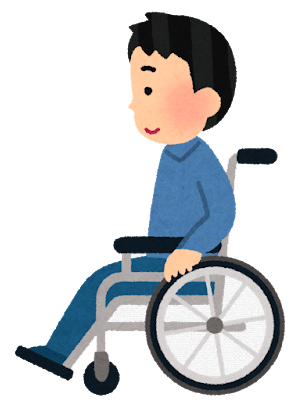 ターミナルでの待合
・移動
エレベーター/エスカレーターの支援
　・支援の要否を確認し、乗降を支援
車椅子使用者の階段利用の支援
　・設備がないことを説明
　・利用者の意向を確認
　・同意が得られれば、階段の要領で４人
　　以上で支援
　・支援必要人数が得られない場合は、別
　　の方法（他船の利用等）などを提案し、
　　話し合い、理解を得られるようにする
通路利用の支援
　・支援の要否を確認
　・段差、溝、傾斜に配慮し利用支援
トイレ利用の支援
　・車椅子使用者便房の案内
　・車椅子使用者便房がない場合は、事情を説
　　明し、利用方法を相談
[Speaker Notes: ターミナルでの待合・移動時では、エレベーターでの支援は、支援の要否を確認して支援を行います。

車椅子対応エスカレーターは、安全に注意して固定を確認した上で操作を行います。

また、エレベーター等の設備がない場合には、車椅子使用者の方にその旨を説明し、
利用者の意向を確認した上で、同意が得られれば階段でホームまで支援します。
４人以上で支援を行うことが必要ですが、人数がいない場合には、別の方法の提案など、
利用にあたってどのような方法がよいかを利用者の方と話し合いましょう。

また、トイレは、車椅子使用者の場合、車椅子使用者用便房などスペースやその他設備の整ったトイレにご案内します。
車椅子使用者用便房トイレがない場合には、その旨を説明し、利用方法を相談します。]
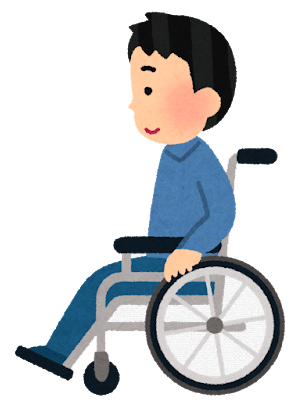 乗下船、船内
乗船、下船
　・支援の要否を確認
　・適切な設備がない場合は、利用者の意向を確認した上で、階段や段差の支援を行う
支援の要否を確認し、陸上係員と船内係員との連携で対応
　・利用者の意向を確認し、移乗支援を行う
　・車椅子スペースがある場合は固定を行う
トイレ等の設備の利用
　・車椅子使用者便房の案内
　・車椅子使用者便房がない場合は、事情を説
　　明し、可能な限り乗船前に使用可能なトイレを案内
乗り換え時
支援の申し出があれば乗換経路を具体的に案内
[Speaker Notes: 乗下船、船内の際には、必要な支援を確認します。
スロープやリフトを使用する場合、時間がかかることなどを予めお伝えしておくことが重要です。
揺れに注意しながら利用者と自身の安全を確保し、声をかけながら支援を行いましょう。
円滑な利用に適した構造でない場合は、事情を説明し、本人の意向を確認の上、
必要に応じた支援を行いましょう。
陸上係員と船内係員とが連携して対応します。

船内では、利用者の意向を確認し、移動支援を行います。
車椅子スペースがある場合は、ブレーキをかけ固定します。必要に応じて移乗支援を行いましょう。
支援の申し出があれば、乗換の経路を具体的にご案内します。]
４.視覚障害者
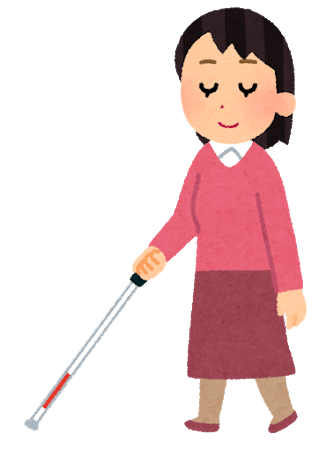 特性に配慮し、困っている様子のときは、支援が必要かを確認した上で接遇対応をします。
■視覚障害者の特性
大きく「全盲」と「弱視」に分かれる
光を感じる/感じない、物の輪郭が判別できない、視野の一部が欠けている、色の判別が困難、暗いところでは見えにくい、明るいところでは見えにくいなどさまざま
白杖を持っている、盲導犬を使用している、ガイドヘルパーと一緒に歩いている、白杖等を利用せずに１人で歩いているなど歩き方もさまざま
白杖や盲導犬を使用していても、全盲ではなく弱視の人の場合がある
盲導犬は使用している人の指示した方向に進む、障害物を避ける、止まって曲がり角や段差を教える。道を覚えているのではない。
[Speaker Notes: 視覚障害者は、文字情報や周囲の様子が見えない、見えにくいなどの状況があります。

困っている様子の場合には、支援が必要かを確認して対応しましょう。]
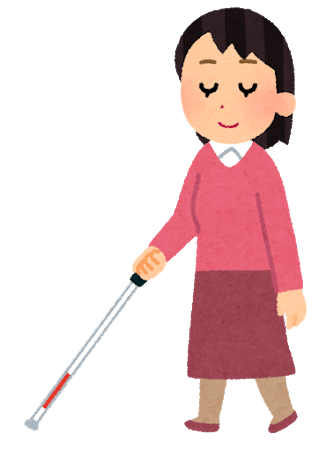 支援内容の確認（盲導犬の使用等について）
設備や係員の状況について説明
支援の要否を確認し、陸上係員と船内係員との連携で対応
係員が手配できない場合は、他部署等や他の乗客への協力を求める
チケットの購入
詳細な目的地の確認、購入時には　賃は読み上げ、正確な金銭授受を
自動券売機への誘導支援を希望される場合は、画面の内容を説明し、テンキーなどに手を誘導する
予約、事前問合せ、
チケット購入
[Speaker Notes: 予約、事前問合せ、チケット購入時には、盲導犬を使用しているのかなどを確認する必要があります。

設備や係員の配置状況について予め具体的に説明をします。
支援を行う係員が手配できない場合には、事前連絡があれば他部署等からの協力を依頼することが望ましく、
また事前連絡がない場合は、他の乗客への協力を求めるなどの対応が必要です。
支援の要否を確認し、陸上係員と船内係員で情報を共有して移動支援を行います。

チケット購入時には、目的地の確認、金銭の授受は正確に行います。
つり銭は金種ごとに確認して手渡しましょう。
自動券売機などで自身で購入を希望された場合には、画面の内容を説明し、テンキーなどに手を誘導します。

天候に応じて補完港に到着する可能性がある場合は、事前に詳細に説明をしておきましょう。]
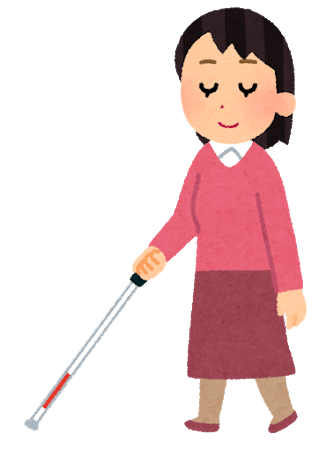 階段や通路利用の支援
支援の要否を確認し、必要に応じて支援する
トイレ利用の支援
誘導の希望があった場合、どこまでの誘導が必要かを確認して支援
ターミナルでの待合
・移動
乗下船、船内
乗船、下船
支援の要否を確認
支援の要否を確認し、陸上係員と船内係員で情報共有
船内
船内の設備配置について説明
転落の危険性がある場合は「白杖の人止まれ！」などとただちに声をかける
[Speaker Notes: ターミナルでの待合・移動における支援です。
移動支援を希望された場合には、階段、エレベーターなど何を使うのかなどルートを確認し誘導します。

トイレまでの誘導を希望された場合、トイレ内までの誘導が必要かなどを確認して支援します。

乗下船時、船内における支援です。移動に困難な様子が見られる場合には、
声をかけ、支援の要否を確認します。支援が必要であれば、利用者にお断りした上で、
手すりや、座席の位置に手を誘導して場所の確認をしたり、支援者の腕等を触っていただき誘導します。
陸上係員と船内係員で情報共有をして移動支援を行います。

乗下船時や甲板等での移動の際は、転落の危険性が伴います。
もしも転落の危険性を感じた場合には、ただちに「白杖の人止まれ！」などと大きな声で注意喚起しましょう。

また、支援は必要ないと申し出があっても見守ることが重要です。]
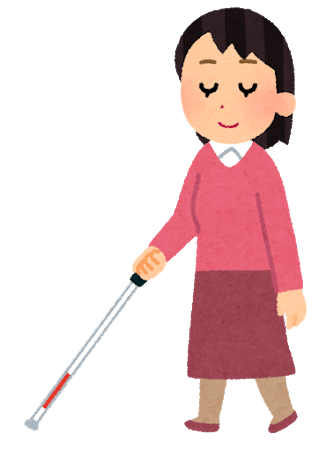 乗下船、船内
（つづき）
トイレ等の設備の利用
バリアフリートイレの案内誘導の希望があった場合、どこまでの誘導が必要かを確認して支援
運航情報の取得
音声情報がない場合には、随時、説明や注意喚起を行う
色別表示などの情報に対する支援
　・色別情報表示でわからない様子の場
　　合には、情報を提供する。
乗り換え時
支援の申し出があれば乗換経路を具体的に案内
[Speaker Notes: トイレまでの誘導を希望された場合、トイレ内までの誘導が必要かなどを確認して支援します。

視覚障害者は音声情報が頼りです。
運航に係る情報について音声情報がない場合には、随時説明や注意喚起が必要です。

色覚に異常がある人もいます。色別で情報表示をしていてわからないなどの支援を求められた場合には、
情報を提供しましょう。

支援の申し出があれば、乗換の経路を具体的にご案内します。]
５.聴覚障害者・言語障害者
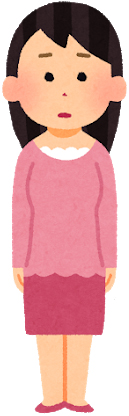 特性に配慮し、困っている様子のときは、支援が必要かを確認した上で接遇対応をします。
■聴覚障害者・言語障害者の特性
外見では気づきにくい
聞こえ方には個人差がある
補聴器を使用して会話が可能な人もいるが、うまく聞き取れない人もいる
すべての人が手話を使えるわけではない
表情や身振り手振り、口話、筆談、手話などの視覚情報が頼り
聴導犬を使用している人もいる
[Speaker Notes: 聴覚障害者、言語障害者は、
声が聞こえない、聞こえにくい、自分の要求が伝えられないなどの状況があります。
困っている様子の場合には、支援が必要かを確認して対応しましょう。]
支援内容の確認（聴導犬の使用等について）
口話がはっきり見えるように話す、書面（筆談等）で情報を伝える
支援の要否を確認し、陸上係員と船内係員で情報共有
係員が手配できない場合は、他部署等や他の乗客への協力を求める
チケットの購入
券売機の呼び出しで応答がない場合には、聞こえない可能性がある
料金などは電卓や筆談で表示
予約、事前問合せ、
チケット購入
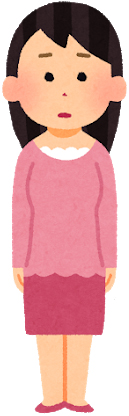 エレベーター利用時の支援
券売機の呼び出しで応答がない場合には、聞こえない可能性がある
ターミナルでの待合
・移動
[Speaker Notes: 予約、事前問合せ、チケット購入時などにおいては、聴導犬を使用しているのかなどを確認する必要があります。
ただし、音声では伝わらないため、予約時にはファックスやインターネット、窓口では
筆談等による対応ができるようにしておくことが重要です。

窓口では、聞こえない様子の場合には、その人の視界に入り、口の動きがわかるように話します。
問いかけが分からない場合には筆談をしましょう。
利用方法、運賃や、運航状況など、目視で情報を把握できる準備をしておくことが重要です。

設備や係員の配置状況について予め具体的に説明をします。
支援を行う係員が手配できない場合には、事前連絡があれば他部署等からの協力を依頼することが望ましく、
また事前連絡がない場合は、他の乗客への協力を求めるなどの対応が必要です。

また、ターミナル内のエレベーターで、緊急停止や呼び出しの際に応答がない場合には、
聴覚障害の方が乗っている可能性があり、配慮が必要です。]
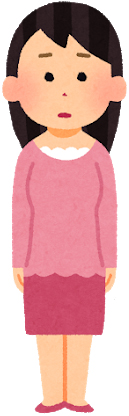 乗下船、船内
運航情報の提供
文字情報がない場合には、随時筆談等によって説明や注意喚起を行う
支援の申し出があれば乗換経路を具体的に案内
乗り換え時
[Speaker Notes: 船内においては、運航に係る情報を文字で伝えられない場合には、
筆談などで随時説明することが必要です。

支援の申し出があれば、乗換の経路を具体的にご案内します。]
６.発達障害者・知的障害者・精神障害者
特性に配慮し、困っている様子のときは、支援が必要かを確認した上で接遇対応をします。
■発達障害者・知的障害者・精神障害者の特性
　コミュニケーションが苦手な傾向にある
外見では気づきにくい
話の内容を理解できない人がいる
自分の考えや気持ちをうまく伝えられない人がいる
常識やルールを理解しにくい人がいる
身体が勝手に動く、声や言葉が急に出る、変わったクセがあるなどの場合がある
強いこだわりがある人がいる
音や光が苦手な人がいる
ストレスに弱く、疲れやすい　　　など
[Speaker Notes: 発達障害者、知的障害者、精神障害者は、コミュニケーションが苦手な傾向にあります。

困っている様子の場合には、支援が必要かを確認して対応しましょう。]
支援内容の確認
問い合わせに対してはゆっくり、はっきり、具体的に対応し、理解を確認
支援の要否を確認し、陸上係員と船内係員で情報共有
係員が手配できない場合は、他部署等や他の乗客への協力を求める
予約、事前問合せ、
チケット購入
ターミナルでの待合
・移動
エレベーター利用
緊急停止や呼び出しボタンでうまくコミュニケーションができない場合には、ゆっくりやさしく声をかける
具体的に、繰り返し説明する
[Speaker Notes: 予約、事前問合せ、チケット購入時などにおいては、説明がわからない様子の場合には、
ゆっくり、はっきり、具体的に対応し、理解しているかを確認します。
図や写真等を用いたりなど、わかりやすい説明をこころがけましょう。
陸上係員と船内係員で情報共有をしておくことが重要です。

目的地や運賃の確認を行う際には、領収書等を指し示し、釣銭は金種ごとに確認して手渡しましょう。

エレベーターの緊急停止時の呼び出しなどでうまくコミュニケーションができない場合には、
ゆっくり、やさしく声をかけ、具体的かつ繰り返し、どうしたらよいかを説明することが重要です]
ターミナルでの待合
・移動（つづき）
ターミナル内の移動
困っている様子の場合は、支援の要否を確認
ウロウロする、大声を上げる、パニックとなっている様子の場合には、ゆっくり、やさしく声をかけ、落ち着かせた上で、支援の要否を確認
具体的に「●●時発の船に乗るのですか？」などゆっくりやさしく声をかける
トイレなど設備利用の支援
位置案内等が理解しにくい様子の場合、図やピクトグラムでわかりやすく具体的に
[Speaker Notes: また、ターミナル内でウロウロする、大声を上げる、また、パニックなどを起こしてしまう場合もあります。
その場合にはやさしく話しかけ、落ち着かせることが重要です。
具体的に「●●時発の船に乗りますか？」などと声をかけましょう。

トイレなどの設備の位置の案内の説明がわからない様子の場合には、
図やピクトグラムなどを用いてわかりやすく説明しましょう。]
乗下船、船内
具体的かつ落ち着いていただく支援を
困っている様子の場合、安全な場所に誘導支援
ウロウロする、大声を上げる、パニックとなっている様子の場合にはゆっくり、やさしく声をかけ、落ち着かせることが重要
他のお客様とのトラブル時には、周囲の方への理解を求め、声かけをする
緊急時などの避難誘導ではゆっくりやさしく話し、パニックにならないよう配慮する
必要以上に注目を集めない
乗り換え時
支援の申し出があれば乗換経路を具体的に案内
[Speaker Notes: いつもと違う状況など、パニックなどを起こしてしまう場合もあります。
その場合にはやさしく話しかけ、落ち着かせることが重要です。
相手の様子に合わせて、リラックスした雰囲気をつくるなど、不安などを取り除きます。

また、他のお客様とのトラブルが生じてしまった場合には、
周囲のお客様への理解を求める声かけをしましょう。
ただし、必要以上に注目を集めないようにも配慮も必要です。

支援の申し出があれば、乗換の経路を具体的にご案内します。]
７.内部障害者
特性に配慮し、困っている様子のときは、支援が必要かを確認した上で接遇対応をします。
■内部語障害者の特性
外見では気づきにくい
体調が変化しやすい、骨折しやすい、風邪などがうつりすい
人工肛門、人口膀胱を使用している人（オストメイト）がいる
酸素ボンベや人工呼吸器を携行している人がいる
ヘルプマークを持っている人がいる（外見では障害がわからないため）
[Speaker Notes: 内部障害者は、外見ではわからない場合が多いですが、
体調が変化しやすいなどの状況があります。

困っている様子の場合には、支援が必要かを確認して対応しましょう。]
支援内容を確認し、陸上係員と船内係員で情報共有
係員が手配できない場合は、他部署等や他の乗客への協力を求める
窓口の利用
対応に時間を要する場合は、要望を確認し、着席してもらう等の対応をする
予約、事前問合せ、
チケット購入
具合が悪い等の申し出があった場合、
支援が必要かを確認
どのような支援が必要かを聞く
トイレなど設備利用
希望する設備（バリアフリートイレなど）がない場合は、事情を説明し近隣施設等へ案内する
ターミナルでの待合
・移動
[Speaker Notes: 予約、事前問合せ、チケット購入時などにおいては、
必要な支援事項があれば確認します。

対応に時間を要する場合や具合が悪くなったなどの申し出があれば、
支援が必要かを確認し、どんな支援をすべきかを聞いて対応します。

また、オストメイト等のバリアフリートイレの案内を希望され、設備がない場合には、
その旨を説明し、乗船前に近隣の商業施設等のトイレを案内します。]
乗下船、船内
具合が悪い等の申し出があった場合、
支援が必要かを確認
どのような支援が必要かを聞く
トイレなど設備利用の支援
希望する設備（バリアフリートイレなど）がない場合は、事情を説明し、可能な限り乗船前に使用可能なトイレを案内
乗り換え時
支援の申し出があれば乗換経路を具体的に案内
[Speaker Notes: 乗下船時や船内でも、具合が悪くなったなどの申し出があれば、支援が必要かを確認し、
どんな支援をすべきかを聞いて対応します。
 
支援の申し出があれば、乗換の経路を具体的にご案内します。]
８.その他
その他にも、
　その他の心身の機能障害、妊産婦、
　ベビーカー使用者を含む乳幼児連れ、けが人など
に配慮が必要
[Speaker Notes: その他にも、これまで紹介した障害のほかに心身の機能障害は多様にあります。
また、妊産婦、ベビーカー使用者を含む乳幼児連れ、けが人などにも配慮が必要です。
困っている様子の場合には、支援が必要かを確認して対応しましょう。]
支援の要否を確認
陸上係員と船内係員で情報共有
係員が手配できない場合は、他部署等や他の乗客への協力を求める
予約、事前問合せ、
チケット購入
具合が悪い等の申し出があった場合、
支援が必要かを確認
どのような支援が必要かを聞く
妊婦やけが人はバランスを崩しやすいため、相手の状況に応じて支援する
トイレなど設備利用
希望する設備（バリアフリートイレなど）がない場合は、事情を説明し近隣施設等へ案内する
ターミナルでの待合
・移動
[Speaker Notes: 予約、事前問合せ、チケット購入時などにおいては、必要な支援事項があれば確認します。

設備や係員の配置状況について予め具体的に説明をします。
支援を行う係員が手配できない場合には、事前連絡があれば他部署等からの協力を依頼することが望ましく、
また事前連絡がない場合は、他の乗客への協力を求めるなどの対応が必要です。

ターミナルでの待合・移動時に具合が悪くなったなどの申し出があれば、支援が必要かを確認し、
どんな支援をすべきかを聞いて対応します。

バリアフリートイレなど、利用者が希望する設備がない場合、その旨を説明し、
乗船前にターミナルや近隣の商業施設などでの利用を案内する、利用方法を相談するなどして利用していただきます。]
支援が必要な様子を見かけた場合
支援が必要かを確認
どのような支援が必要かを聞く
ベビーカー使用者には、お子様を使用者に抱いていただき、ベビーカーを運ぶことで支援する
妊婦やけが人はバランスを崩しやすいため、相手の状況に応じて支援する
トイレなど設備利用
希望する設備（バリアフリートイレなど）がない場合は、事情を説明し近隣施設等へ案内する
乗下船、船内
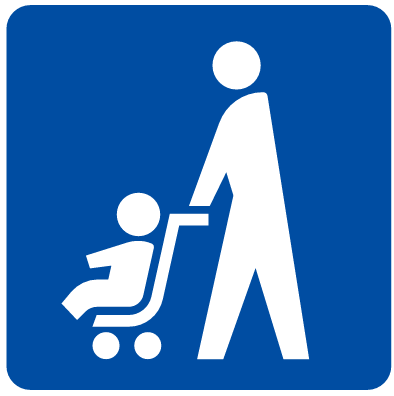 ※ベビーカーマーク（ベビーカー
　で安心して利用できる場所や設
　備を表している）
乗り換え時
支援の申し出があれば乗換経路を具体的に案内
[Speaker Notes: 乗下船時や船内で、ベビーカーの乗降支援の依頼があった場合には、
利用者にお子様を抱いていただき、ベビーカーを運ぶことで支援します。

妊産婦、けが人などはバランスを崩しやすいため、相手の状況や支援の申し出などを受け、
乗降の支援などを行います。

支援の申し出があれば、乗換の経路を具体的にご案内します。]
９.新型コロナウイルス完成症対策を踏まえた接遇のポイント
ポイント１.
　変わらず「まずは声かけ、そして必要な支援」を行うことが重要
【声かけのポイント】
感染症対策を講じていることを伝える
なるべく相手の正面からの声かけを避ける
支援の必要性の有無を確かめる
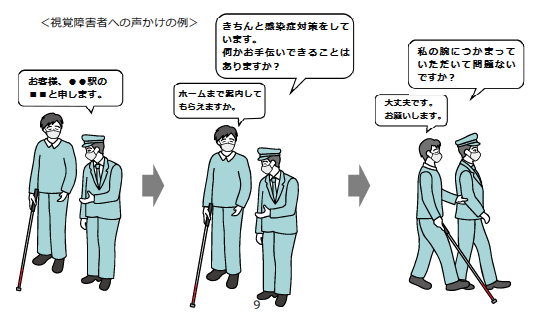 [Speaker Notes: さらには、新型コロナウイルス感染症の拡大により、感染症対策を踏まえた「新たな対応のあり方」が求められています。

接遇にあたっては、対人距離の確保、マスクの着用、手洗いや消毒、検温の励行などの対策が徹底されてします。
しかし、高齢者・障害者等から見ると、距離の確保やマスクの着用などから、サポートが受けにくい、コミュニケーションがしにくいなどの
新たな課題が生じています。
特に、「コミュニケーションにより必要な支援をうかがう・伝える」ことが必要な高齢者・障害者等にとっては大きな支障が生じています。
安全な利用を図っていくには、感染症対策を講じた上で、できるだけ簡潔なコミュニケーションによって支援を行っていくことが必要です。

ポイントのひとつとしては、変わらず「まずは声かけ、そして必要な支援」を行うことが重要であることです。
例えば、視覚障害者への声かけにあたっては、
〇まずは障害当事者の横から、対応する職員が名乗り、感染対策を講じていることを伝えます
〇必要な支援があるか確かめ
〇必要であれば、どうすればよいかを伺い、支援を行います]
ポイント２.コミュニケーションツールを準備する
【対応のポイント】
コミュニケーションに役立つツールを活用する
　・話すことが見えるようなマスクを使う
　・話し言葉が伝わるようマイクなどを活用する
　・筆談具やコミュニケーション
　　ボードなどのツールを活用す
　　る
ICTの活用を推進する
　・オンラインの活用
　・ICTによる手続きの効率化
　・活用にあたっては多媒体とし、
　　利用体験などにより不安を払
　　しょくする
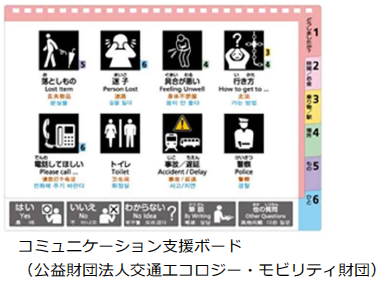 [Speaker Notes: ポイントの２つ目は、コミュニケーションツールを準備することです。

音声情報が得られない人に対しては、口が見えるようなマスクや、筆談具、コミュニケーションボードなどを準備します。

視覚情報が得られない人に対しては、伝わりにくくなっている情報が聞き取りやすいよう、マイクなどを活用します。

また、オンラインなどICTを活用し、対面の手続きなどを効率化していくことも重要です。
ただし、活用にあたっては多様な媒体を準備し、利用体験などを行って利用者の不安を払しょくすることも重要です。]
ポイント３.
　感染症対策設備の設置方法や変更事項などの伝え方に配慮する
【対応のポイント】
感染症対策設備（消毒液や検温設備など）の設置方法
　・複数台を異なる高さで設置する
　・使い方を表示する
　・使えない場合の個別対応も必要　などの工夫が必要
運行の変更などの情報の提供方法
　・文字やイラストで掲示する
　・音声アナウンスを流す　　など複数の手段による提供が必要
情報提供の工夫
　・様々な対策でアナウンスや声が聞き取りにくいため、聞き取りやすい
　　ようはっきりと、繰り返し伝えることが重要
[Speaker Notes: ポイントの３つ目は、感染症対策設備の設置方法や変更事項などの伝え方に配慮することです。

消毒液や検温設備などは、人によって高さや場所などで使いにくい場合があります。複数台を異なる高さで設置することが必要である
とともに、使い方を表示することが重要です。
また、設置設備が使えない場合には、個別の対応も必要です。

また、運行情報などは、文字やイラスト、音声などで提供することが重要です。
しかし、感染症対策によって音声が聞き取りにくいなどがあるため、はっきりとしたアナウンスが必要であるとともに、繰り返し伝えることが重要です。]
ポイント４.感染症対策についての情報提供を行う
【対応のポイント】
対策の協力のお願いは「多様な媒体」で
　・視覚的掲示（デジタルサイネージ等）、音声、
　　webアクセシビリティを確保したホームページな
　　どでの提供

事業者の取組みの紹介
　・感染症対策の取組みについて、利用者への周知を
　　続ける
　・配置人員の削減等についての周知や必要な支援要
　　請などに適宜応じられる体制等の工夫の周知

感染症対策がしづらい人がいて工夫していることの周知
　・マスク着用が難しい人などへの理解
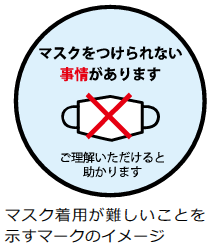 [Speaker Notes: ポイントの４つ目は、感染症対策についての情報提供を行うことです。

利用者への対策の協力のお願いについては、視覚情報、音声情報などの多様な媒体での提供が必要です。
事業者の対策の取組などは、引き続き周知を続けていくことが重要であるとともに、配置人員を削減している場合などは
必要な支援をどのような体制の工夫で応じていくかを検討していくことが必要です。
また、感染症対策がしづらい人がいて、工夫していることについても、周囲の理解を得ていくために周知していくことが重要です。]
ポイント５.感染症対策下における新たな工夫
【対応のポイント】
ICTの活用による対面対応の低減
対応の効率化による対面の短時間化
接遇研修のオンライン化　　　など
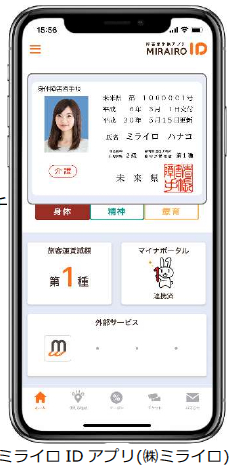 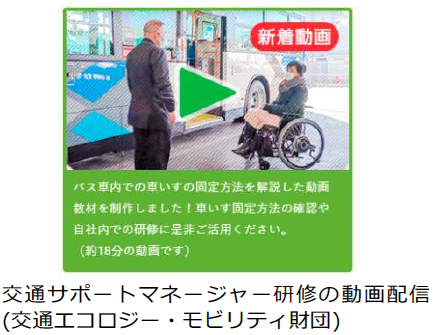 ※接遇研修のオンライン化
　感染症対策を踏まえた接遇研修として、動画配信、e-ラーニングやオンライン研修等での展開が進んでいる。
※ICTを活用した取組み例
　障害者手帳を管理するスマホアプリの導入など、手続を簡易にする取組が進んでいる。
[Speaker Notes: 最後のポイントは、感染症対策下における新たな工夫が必要であることです。

ICTを活用して対面対応を低減させていくこと、対応の効率化により対面の対応を短時間にしていくこと、
こうした感染症対策などを踏まえた接遇研修をオンラインとしていくことなどが挙げられます。

感染症対策下においても、支援を必要としている人がいます。
工夫した対応を行っていくことが重要です。]
10.緊急時・災害時の対応について
配慮事項

遅延・運航の見合わせなどの時には、必要な情報を乗客が得やすい手段で伝えることに努める
高齢者・障害者等が緊急事態に陥った時には、迅速かつ適切な対応を図ることに努める
地震、火災などの災害時には、乗客の安全を確認し、高齢者・障害者等が安全に避難できるよう誘導・介助を行う。適宜一般の乗客にも誘導・介助の協力を求める
[Speaker Notes: 最後に、緊急時・災害時の対応についてですが、既に安全規定管理などによる対応をしていると思います。
ここでは、高齢者や障害者等に対する基本的な配慮事項についてお伝えします。

・まず、遅延や運航の見合わせなどの時には、特に視覚障害や聴覚障害の方などは情報を得にくい状況にあります。
必要な情報を、乗客が得やすい手段で伝えることに努めましょう。
・緊急事態に陥った際には、迅速かつ適切な対応が求められます。
・地震、火災などの災害時には、皆さまが安全に避難できるよう誘導・介助を行います。また、適宜、一般の乗客の方にも
誘導・介助の協力を求めましょう。]
公共交通事業者に向けた
『接遇ガイドライン』・『接遇研修モデルプログラム』
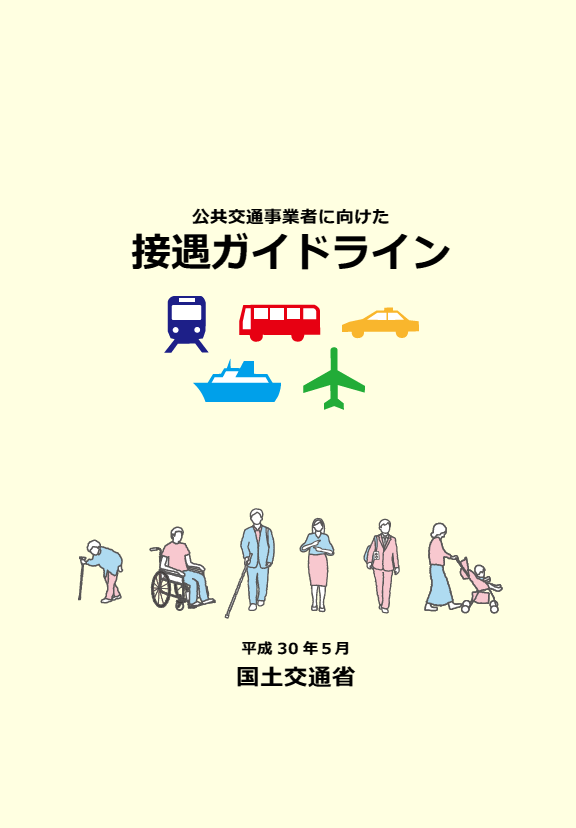 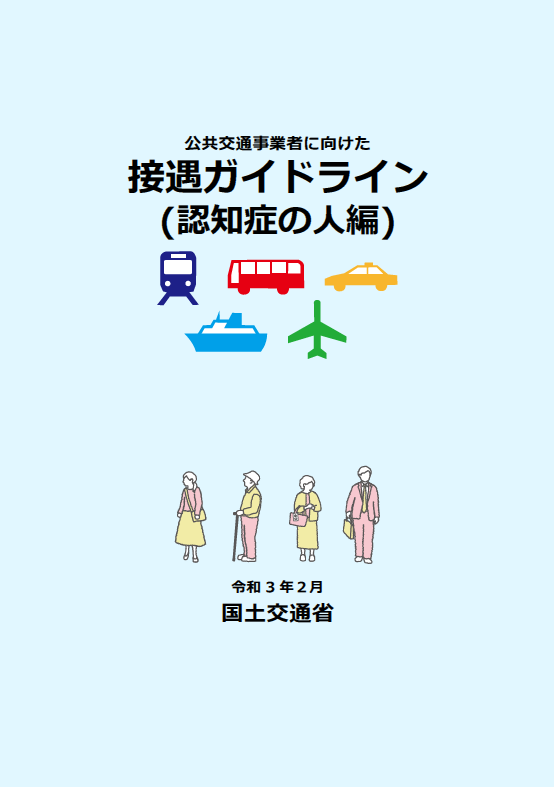 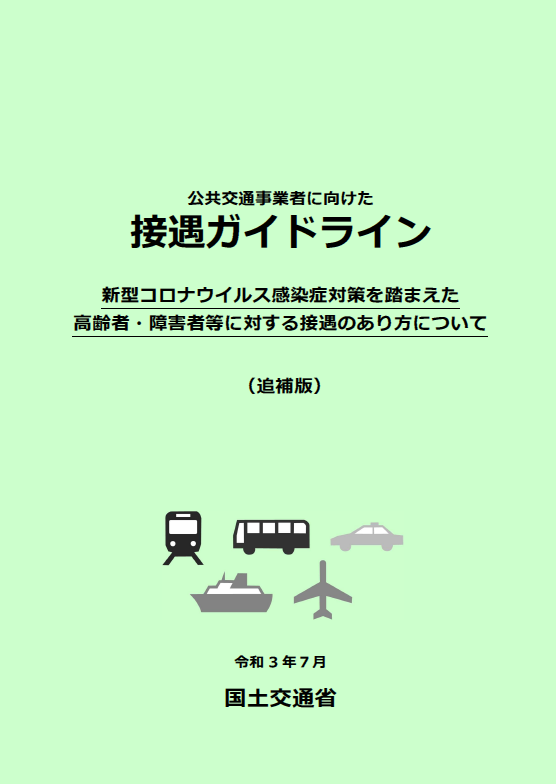 「接遇ガイドライン」H30.5
「認知症の人編」R3.2
「追補版」R3.7
国土交通省　接遇研修について
https://www.mlit.go.jp/sogoseisaku/barrierfree/sosei_barrierfree_tk_000180.html
[Speaker Notes: 「接遇ガイドライン」では、さらに詳細に対応の留意点などが掲載されています。
国土交通省のホームページにありますので、読んでみてください。]